Dirección de Investigación y Evaluación
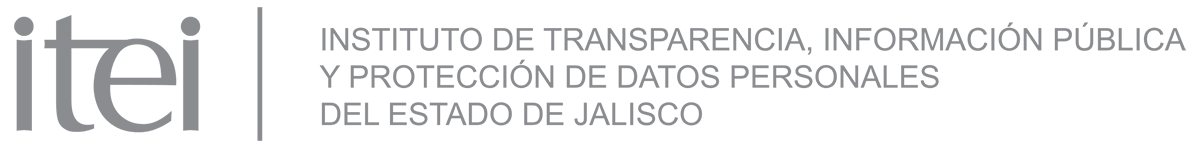 PERSONAS FÍSICAS Y JURÍDICAS NUEVOS SUJETOS OBLIGADOS
Dirección de Investigación y Evaluación
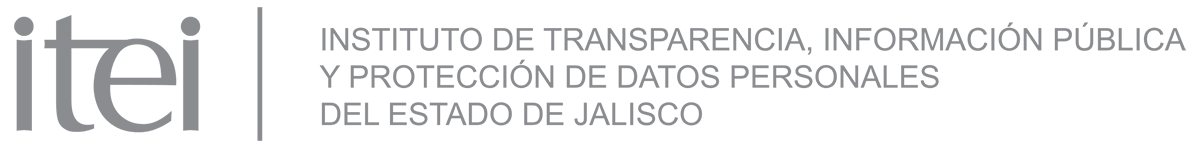 1
¿Por qué las PPFF y PPJJ son sujetos obligados?
Dirección de Investigación y Evaluación
1
¿Por qué son sujetos obligados?
El 7 de febrero del 2014, se publicó en el DOF la reforma a la CPEUM, en materia de transparencia.

Toda información en posesión de cualquier persona física o moral que reciba y ejerza recursos públicos o realice actos de autoridad en el ámbito federal, estatal y municipal, es pública.
Art. 6°, apartado A, fracción  I, CPEUM
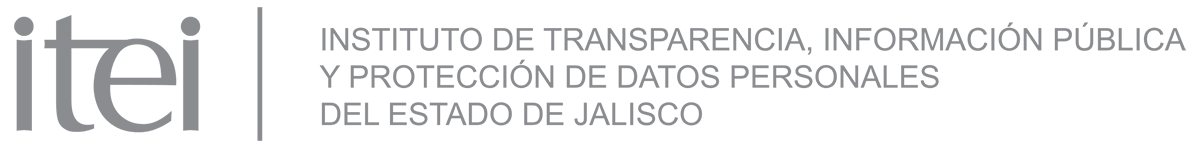 Dirección de Investigación y Evaluación
1
¿Por qué son sujetos obligados?
El 4 de mayo del 2015, se publicó en el DOF la Ley General de Transparencia y Acceso a la Información Pública.

Son sujetos obligados a transparentar y permitir el acceso a su información y proteger los datos personales que obren en su poder, las personas físicas o morales reciba y ejerza recursos públicos o realice actos de autoridad en los ámbitos federal, de las Entidades Federativas y municipal. 
Art. 23, LGTAIP
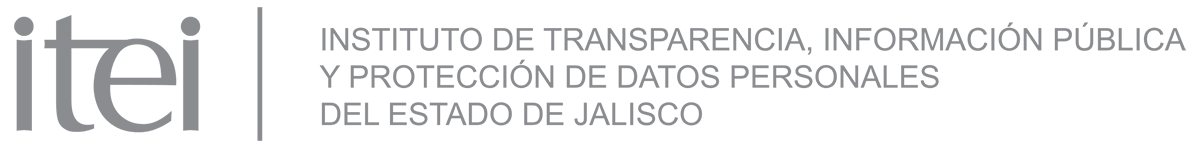 Dirección de Investigación y Evaluación
1
¿Por qué son sujetos obligados?
La Ley de Transparencia de Jalisco señala: 

Son sujetos obligados, las personas físicas o jurídicas privadas que recauden, reciban, administren o apliquen recursos públicos estatales o municipales, o realicen actos de autoridad, sólo respecto de la información pública relativa a dichos recursos. 

Art. 24, fracción XXII, LTAIPEJM
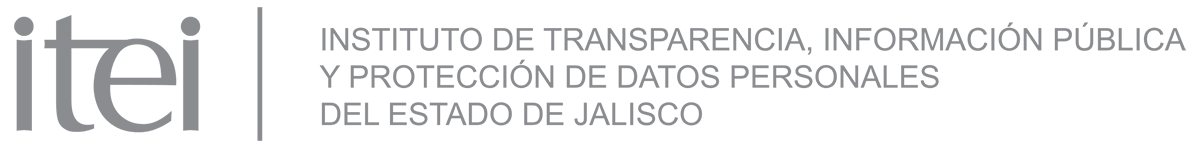 Dirección de Investigación y Evaluación
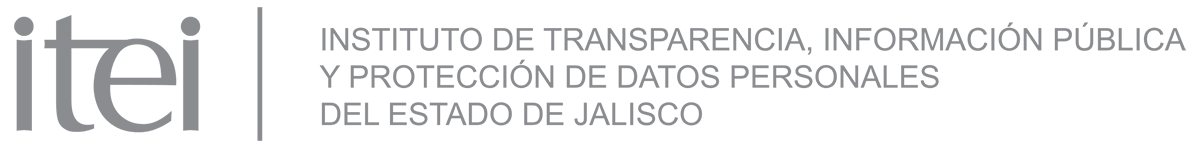 ¿Qué obligaciones tiene los sujetos obligados y las personas físicas y jurídicas?
2
Dirección de Investigación y Evaluación
2
Obligaciones de los sujetos obligados
En la LGTAIP y Ley de Transparencia de Jalisco, los sujetos obligados tienen la obligación de publicar: 

Los montos, criterios, convocatorias y listado de personas físicas o morales a quienes, por cualquier motivo, se les asigne o permita usar recursos públicos o, en los términos de las disposiciones aplicables, realicen actos de autoridad. Asimismo, los informes que dichas personas les entreguen sobre el uso y destino de dichos recursos.
Art. 70, fracción XXVI, LGTAIP
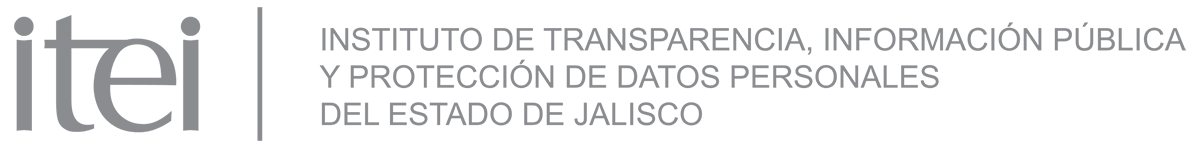 Dirección de Investigación y Evaluación
2
Obligaciones de los sujetos obligados
Los sujetos obligados tienen la obligación de publicar: 

El listado de personas físicas o jurídicas a quienes, por cualquier motivo, se les asigne o permita usar recursos públicos o, en los términos de las disposiciones aplicables, realicen actos de autoridad, así como los informes que dichas personas les entreguen sobre el uso y destino de dichos recursos.
Art. 8°, fracción V, inciso m) LTAIPEJM
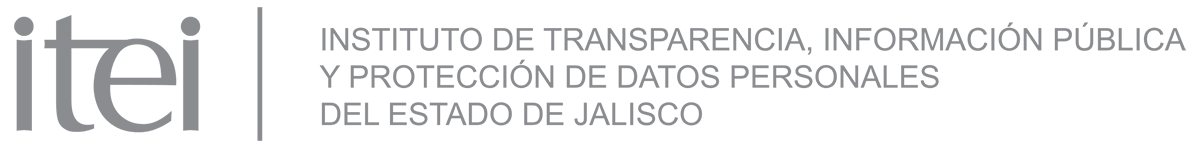 Dirección de Investigación y Evaluación
2
Obligaciones de las PPFF y PPJJ
Las personas físicas o morales que reciban y ejerzan recursos públicos o ejerzan actos de autoridad deberán proporcionar la información que permita al sujeto obligado que corresponda, cumplir con sus obligaciones de trasparencia y para atender las solicitudes de acceso correspondientes.
Art. 216 LGTAIP
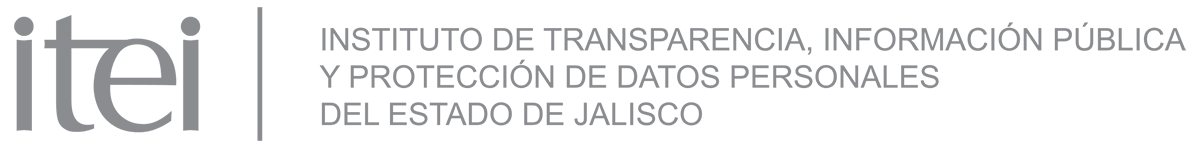 Dirección de Investigación y Evaluación
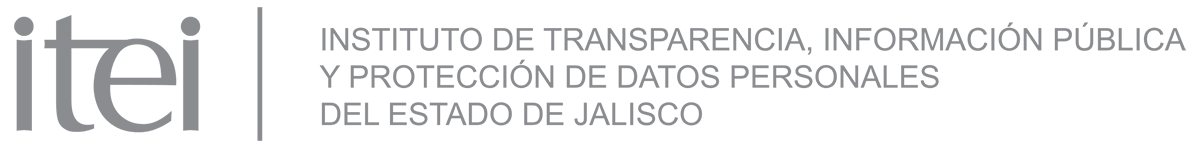 Procedimiento para determinar el padrón de las PPFF y PPJJ; y cumplimiento de obligaciones
3
Dirección de Investigación y Evaluación
3
Procedimiento para las obligaciones
El procedimiento está determinado por el artículo 81 y 82 de la LGTAIP;

El Anexo XIV, de los Lineamientos técnicos generales de publicación, homologación y estandarización de la información…; y 

El artículo 24, párrafo 2, LTAIPEJM
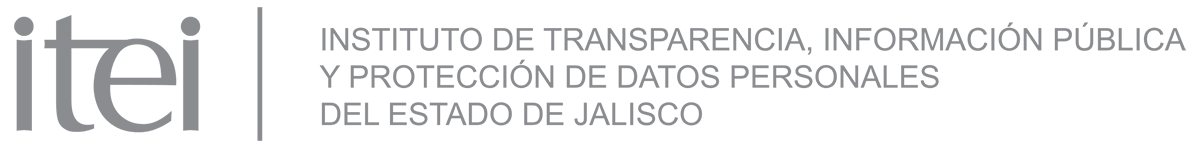 Dirección de Investigación y Evaluación
3
Procedimiento para las obligaciones
Los Organismos garantes, determinarán los casos en que las personas físicas o morales que reciban y ejerzan recursos públicos o realicen actos de autoridad, cumplirán con las obligaciones de transparencia y acceso a la información directamente o a través de los sujetos obligados.

Art. 81, párrafo 1, LGTAIP
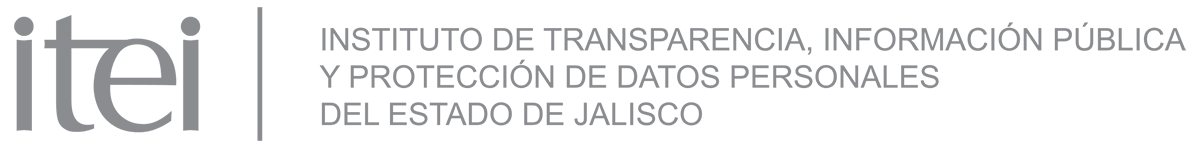 Dirección de Investigación y Evaluación
3
Procedimiento para las obligaciones
Los sujetos obligados correspondientes deberán enviar a los Organismos garantes competentes un listado de las personas físicas o morales a los que, por cualquier motivo, asignaron recursos públicos o, en los términos que establezcan las disposiciones aplicables, ejercen actos de autoridad.

Art. 81, párrafo 2, LGTAIP
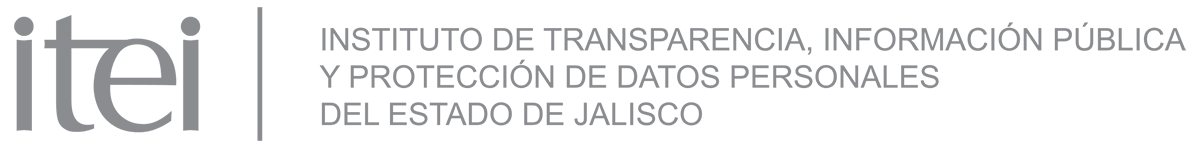 Dirección de Investigación y Evaluación
3
Procedimiento para las obligaciones
Los Organismos garantes tomarán en cuenta, para determinar la forma de cumplir con las obligaciones, lo siguiente :
Si realiza una función gubernamental, 
El nivel de financiamiento público, 
El nivel de regulación e involucramiento gubernamental, y 
Si el gobierno participó en su creación.
Art. 81, párrafo 3, LGTAIP
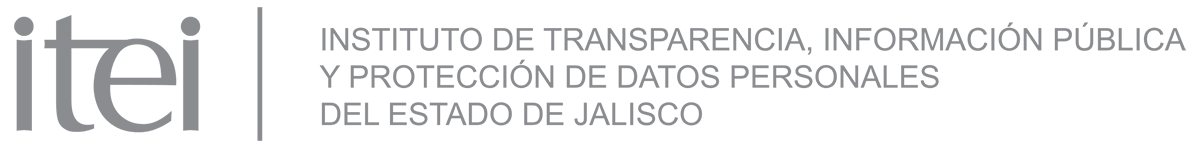 Dirección de Investigación y Evaluación
3
Procedimiento para las obligaciones
El ITEI, determinará los casos en que las personas físicas o jurídicas cumplirán con las obligaciones de transparencia y acceso a la información directamente o a través de los sujetos obligados que les otorguen dichos recursos y/o les faculten para realizar actos equivalentes a los de autoridad.

Art. 24, párrafo 2, LTAIPEJM
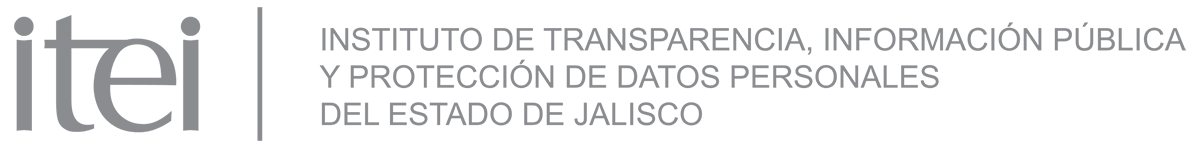 Dirección de Investigación y Evaluación
3
Procedimiento para las obligaciones
Los Organismos garantes solicitarán a todos los sujetos obligados que les corresponda, al inicio de cada año, un listado de las personas físicas y morales a las que se les ha otorgado y permitido el uso de recursos públicos o que realicen o hayan realizado actos de autoridad durante el ejercicio anterior y el ejercicio en curso. 

Anexo XIV, de los Lineamientos técnicos generales de publicación, homologación y estandarización de la información…
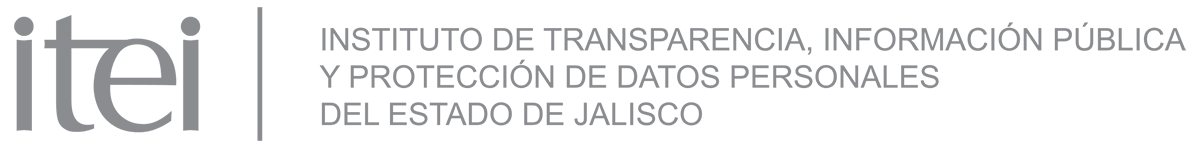 Dirección de Investigación y Evaluación
3
Procedimiento para las obligaciones
Los sujetos obligados deberán atender cabalmente, y en tiempo y forma, las solicitudes del envío del listado de las personas físicas y morales que por cualquier motivo recibieron y ejercieron recursos públicos del sujeto obligado, en los términos que establezcan las disposiciones aplicables, así como las que ejercen o ejercieron actos de autoridad.

Anexo XIV, de los Lineamientos técnicos generales de publicación, homologación y estandarización de la información…
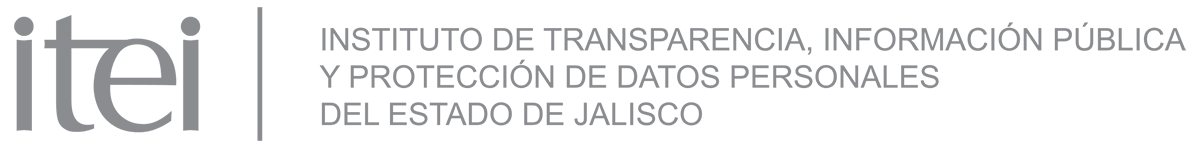 Dirección de Investigación y Evaluación
3
Procedimiento para las obligaciones
El cumplimiento de obligaciones de transparencia de las personas físicas o morales, se limitará a hacer pública toda la información relacionada tanto con la recepción y el ejercicio de los recursos públicos que les son asignados, como aquella relacionada con “sus funciones equiparables a actos de autoridad”, mas no al conjunto de sus actividades. 

Anexo XIV, de los Lineamientos técnicos generales de publicación, homologación y estandarización de la información…
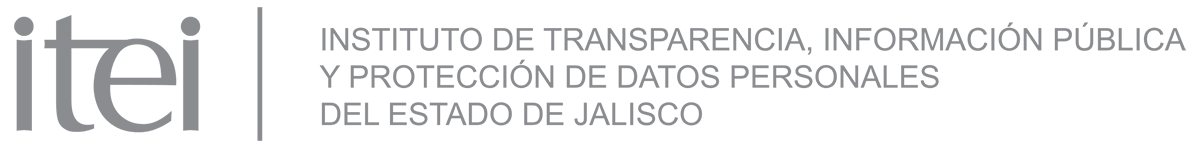 Dirección de Investigación y Evaluación
3
Procedimiento para las obligaciones
La determinación de los Organismos garantes se basará en el análisis de las siguientes variables: Si realiza una función gubernamental, nivel de financiamiento público, nivel de regulación e involucramiento gubernamental y si el gobierno participó en su creación. 

Anexo XIV, de los Lineamientos técnicos generales de publicación, homologación y estandarización de la información…
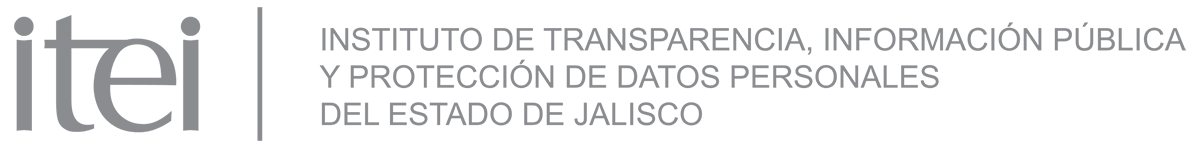 Dirección de Investigación y Evaluación
3
Procedimiento para las obligaciones
Una vez realizado el análisis, en sesión de Pleno se someterá a su aprobación el Acuerdo que determine lo siguiente:
Padrón de personas físicas y morales sujetas a cumplir con las obligaciones de transparencia y acceso a la información
Especificar si deberá cumplir con sus obligaciones directamente o a través del sujeto obligado.  
Anexo XIV, de los Lineamientos técnicos generales de publicación, homologación y estandarización de la información…
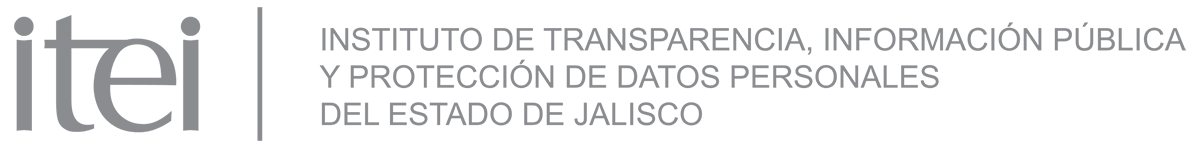 Dirección de Investigación y Evaluación
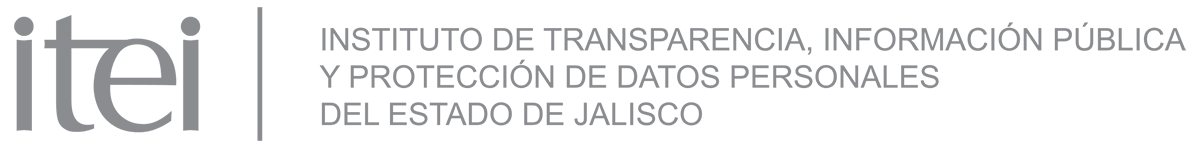 4
Personas físicas y jurídicas
Sujetos obligados indirectos
Dirección de Investigación y Evaluación
4
Sujetos obligados indirectos
En el supuesto que Organismo garante determine que las personas físicas y jurídicas que reciban y ejerzan recursos públicos y/o realicen actos equivalentes a los de autoridad, sean considerados sujetos obligados indirectos, deberán cumplir con lo que ya se debe estar haciendo. (Ver sección 2)
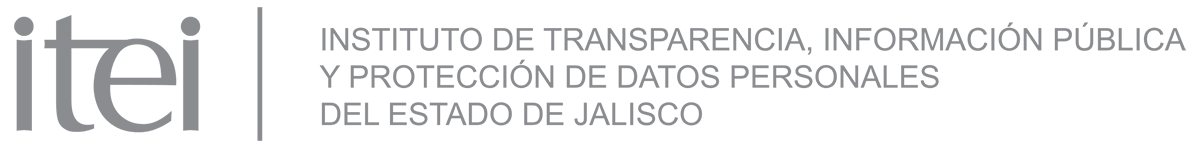 Dirección de Investigación y Evaluación
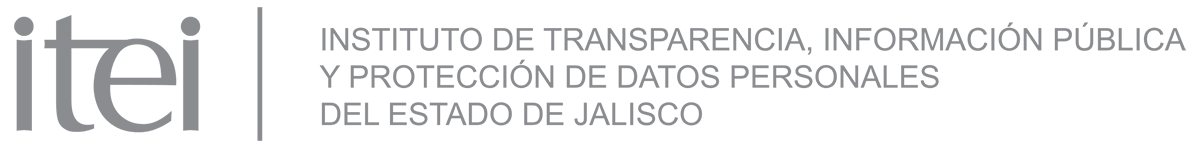 5
PPFF y PPJJ como
Sujetos obligados directos
Dirección de Investigación y Evaluación
5
Sujetos obligados directos
Para determinar la información que deberán hacer pública las personas físicas o morales (en su carácter de sujetos obligados directos) que reciben y ejercen recursos públicos o realizan actos de autoridad, los Organismos garantes competentes deberán: (tres reglas)

Art. 82, LGTAIP
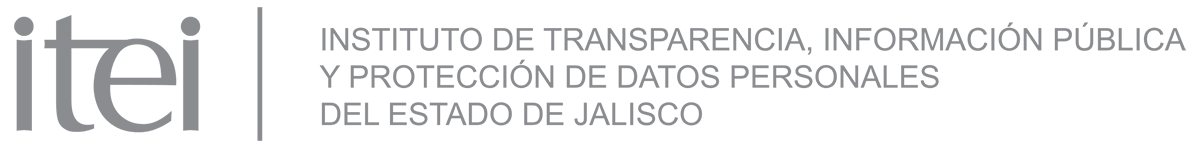 Dirección de Investigación y Evaluación
5
Sujetos obligados directos
1. Solicitar a las personas físicas o morales que, atendiendo a los lineamientos emitidos por el Sistema Nacional, remitan el listado de información que consideren de interés público;
Art. 82, fracción I, LGTAIP
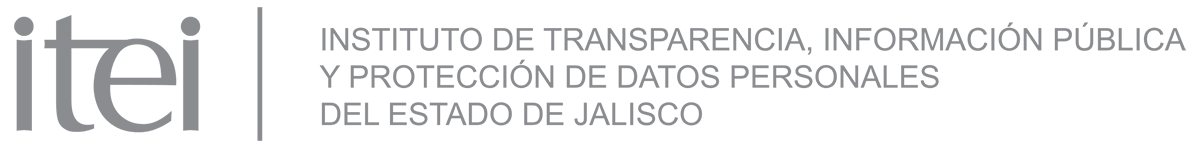 Dirección de Investigación y Evaluación
5
Sujetos obligados directos
2. Revisar el listado que remitió la persona física o moral en la medida en que reciban y ejerzan recursos o realicen actos de autoridad que la normatividad aplicable le otorgue, y

Art. 82, fracción II, LGTAIP
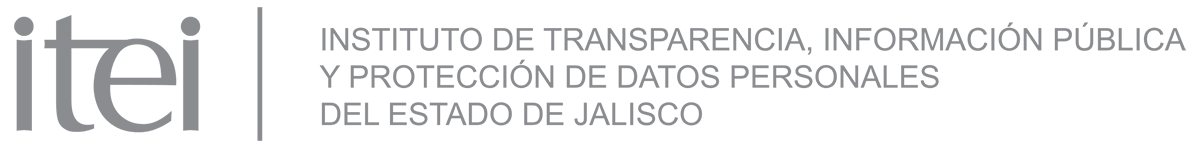 Dirección de Investigación y Evaluación
5
Sujetos obligados directos
3. Determinar las obligaciones de transparencia que deben cumplir y los plazos para ello.

Art. 82, fracción III, LGTAIP
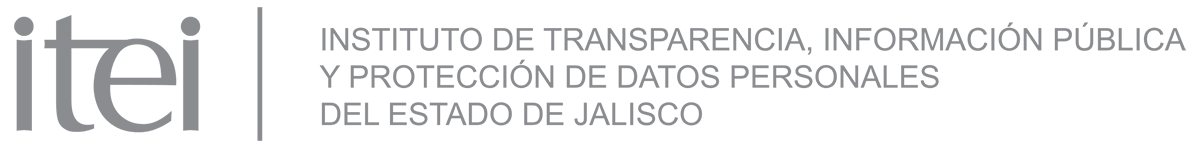 Dirección de Investigación y Evaluación
5
Sujetos obligados directos
Una vez publicado el Padrón, los Organismos garantes tendrán hasta un mes para solicitar, un listado con la información que sea de interés público, con lo establecido en los Lineamientos para Determinar los Catálogos y Publicación de Información de Interés Público..., a su vez, las personas físicas y morales deberán atender dicho requerimiento durante el mes siguiente a que recibieron la petición. 
Anexo XIV, de los Lineamientos técnicos generales de publicación, homologación y estandarización de la información…
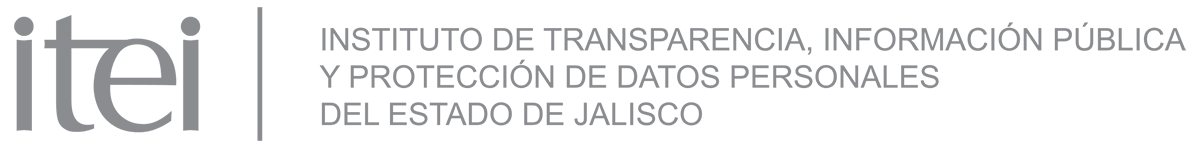 Dirección de Investigación y Evaluación
5
Sujetos obligados directos
Posteriormente, el Organismo garante revisará y analizará la información recibida con el objetivo de determinar anualmente lo siguiente: (tres obligaciones)


Anexo XIV, de los Lineamientos técnicos generales de publicación, homologación y estandarización de la información…
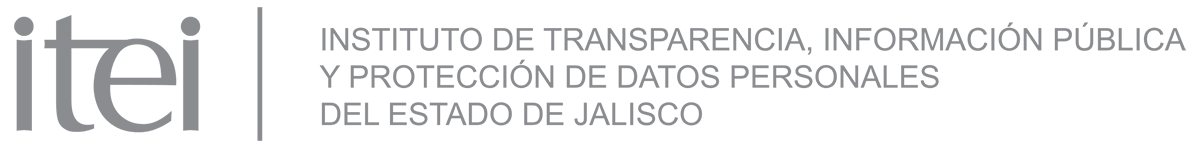 Dirección de Investigación y Evaluación
5
Sujetos obligados directos
Las obligaciones de transparencia comunes (artículo 70, fracciones I-XLVIII) que las personas físicas y morales deberán publicar y actualizar tanto en la sección “Otra información de interés público” en la Plataforma Nacional como en sus respectivos portales de internet o en la de los sujetos obligados responsables de haberles otorgado recursos públicos. 

Anexo XIV, de los Lineamientos técnicos generales de publicación, homologación y estandarización de la información…
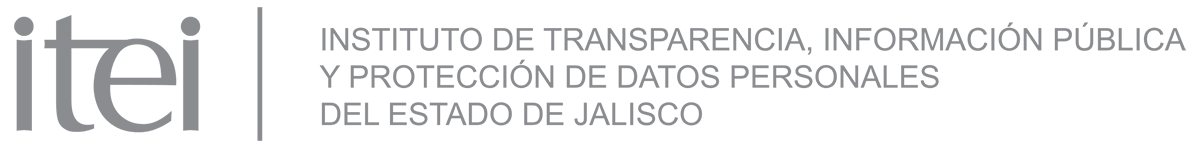 Dirección de Investigación y Evaluación
5
Sujetos obligados directos
La información de interés público que deberán publicar específicamente las personas físicas y morales de acuerdo con su naturaleza y el objetivo por el cual se les otorgó o permitió el uso de recursos públicos al igual que aquellos que ejercen actos de autoridad. 

Anexo XIV, de los Lineamientos técnicos generales de publicación, homologación y estandarización de la información…
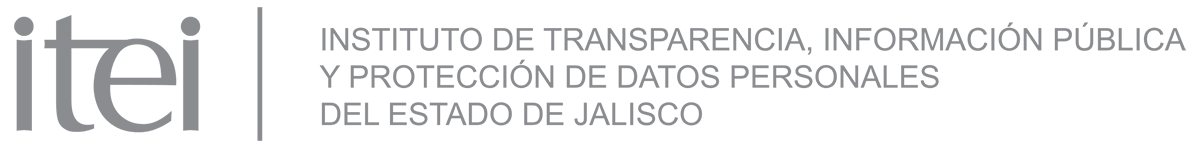 Dirección de Investigación y Evaluación
5
Sujetos obligados directos
Los periodos y plazos de actualización y validación de la información y demás obligaciones de transparencia y acceso a la información con las que tendrán que cumplir las personas físicas y morales y en su caso, los sujetos obligados responsables.

Anexo XIV, de los Lineamientos técnicos generales de publicación, homologación y estandarización de la información…
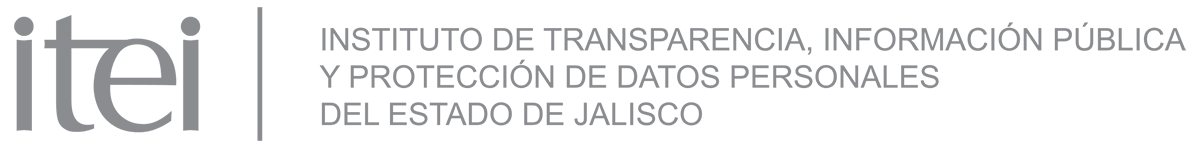 Dirección de Investigación y Evaluación
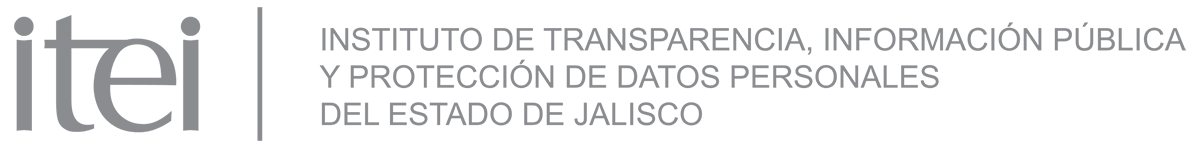 6
Esquemas de mejores practicas
Dirección de Investigación y Evaluación
6
Esquemas de mejores practicas
Siguiendo los esquemas de mejores practicas, para que las personas físicas y jurídicas eleven su cumplimiento de las obligaciones previstas en la legislación en la materia, y procurar la accesibilidad de la información. Se recomendará la realización de un informe consolidado en el cual, se reporte todos los recursos recibidos sin importar que provengan de diversos sujetos obligados.
Art. 25 LTAIPEJM
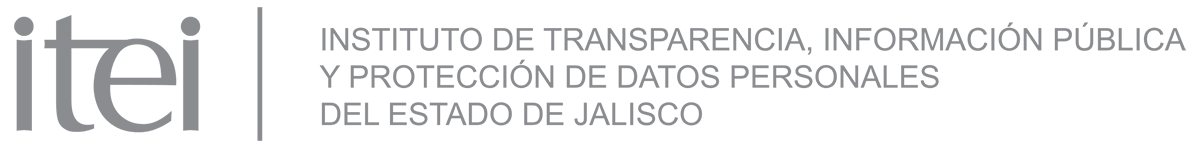 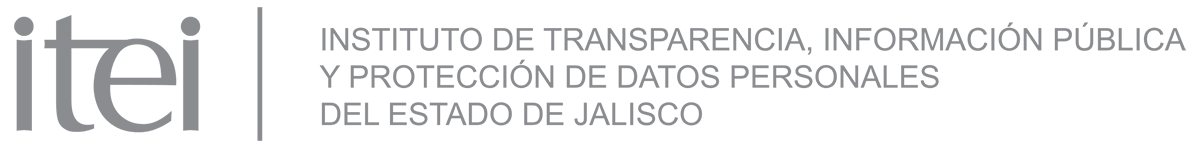 ¡MUCHAS GRACIAS!
Dirección de Investigación y Evaluación
Alfonso Hernández Godínez
alfonso.hernandez@itei.org.mx
Tel. 36305745 ext. 1751